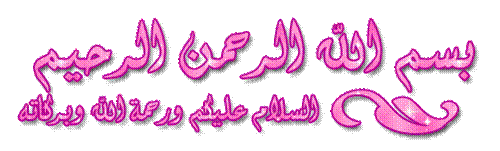 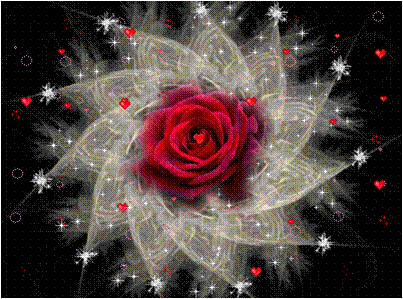 আজকের ক্লাসে সবাইকে স্বাগতম
تعريف المعلم/  শিক্ষক পরিচিতি
ماسومة
دمرا بغتى ابراھمية داخل مدسة
تراغنج’کلى غنج’ غازى فور-
মাছুমা
ডেমরা  প্রগতি ইব্রাহিমীয়া দাখিল মাদ্রাসা
কালীগঞ্জ, গাজীপুর।
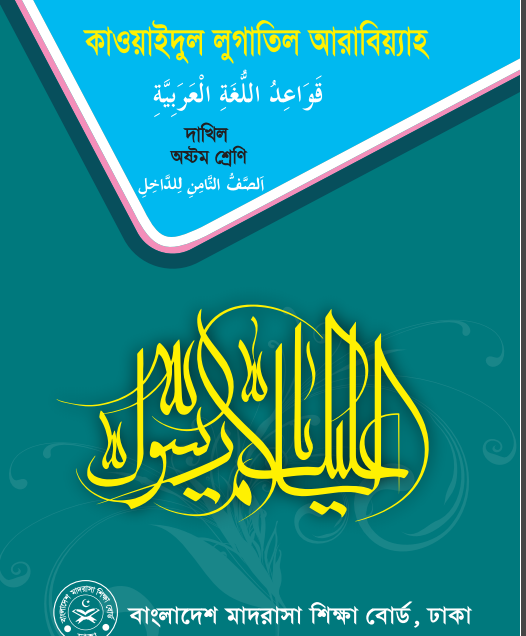 الصف : الثامن
المادّة : قواعد اللغة العربية 
الدرس العام : علم الصرف
الدرس الخاص : الدرس الثالث
الحصّة : الرابع
انطر الى الصور التالي.
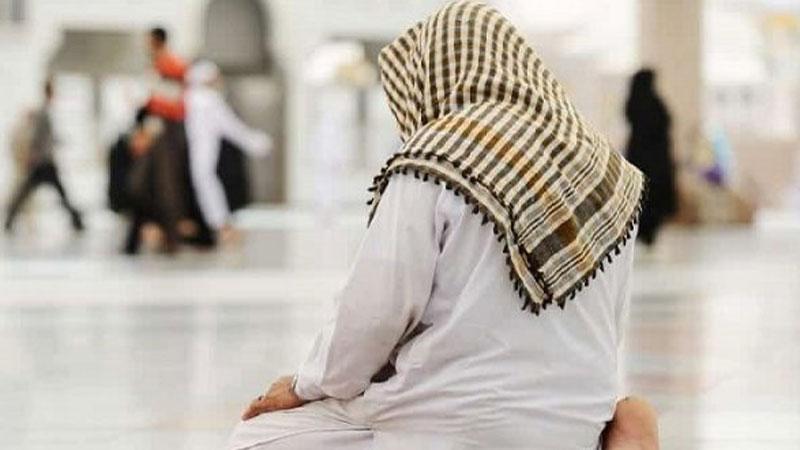 يصلي الرجل.
(লোকটি নামাজ পড়ছে বা পড়বে)
আজকের পাঠ
فعل مضارع এর নামকরণ

ইতিবাচক ও নেতিবাচক বিচারে الفعل এর প্রকার
পাঠের উদ্দেশ্য
يستطيع الطلاب بعد نهاية درس اليوم
فعل مضارعএর নামকরণ বলতে পারবে।
ইতিবাচক ও নেতিবাচক বিচারে الفعل এর প্রকার সম্পর্কে জানতে পারবে।
الفعل  নির্ণয় করতে পারবে ও উপযুক্ত فعل বসিয়ে শূন্যস্থান পূরণ করতে পারবে।
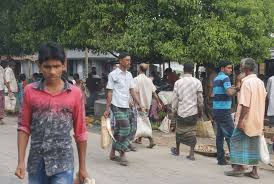 لايذهب زيد الي السوق.
(যায়েদ বাজারে যাচ্ছে না বা যাবে না।)
উপরের উদাহরনের নিম্ন রেখাবিশিষ্ট শব্দ দুটি কাল তথা বর্তমান ও ভবিষ্যত কালের  সাথে সম্পৃক্ত এবং হ্যাঁ বা না বাচক অর্থ নির্দেশ করছে।
فعل مضارع এর নামকরণ
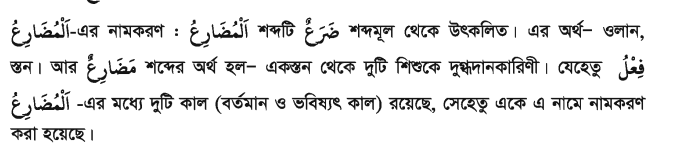 يذهب=
   সে যাচ্ছে বা যাবে।
যেমন-    يذهب   সে যাচ্ছে বা যাবে। 
উপরের উদাহরণে শব্দ একটি কিন্তু দুই কালের অর্থ দিচ্ছে।
الفعل المثبت এর  পরিচয়
যে ক্রিয়াপদ দ্বারা কোন কাজ হওয়া বা করার হ্যাঁবাচক(ইতিবাচক) সমর্থন পাওয়া যায় , তাকে الفعل المثبت বলে। যেমন-ذهب, نصر ইত্যাদি।
الفعل المنفي এর  পরিচয়
যে ক্রিয়াপদ দ্বারা কোন কাজ হওয়া বা করার না বাচক (নেতিবাচক) সমর্থন পাওয়া যায় , তাকে الفعل المنفي বলে। যেমন-يذهبُ,لاينصر لا ইত্যাদি।
নিচের উদাহরণের প্রতি লক্ষ্য কর-
أنزل الله القرأن علي رسول الله.
(আল্লাহ রাসুলাল্লাহ (দঃ) এর উপর কুরআন অবতীর্ণ করেছেন।)
حضر ابراهيم في المسجد.
(ইব্রাহীম মসজিদে উপস্থিত হয়েছে।)
উপরের উদাহরণের নিম্নরেখাবিশিষ্ট أنزل ও حضر ক্রিয়াদ্বয় ইতিবাচক অর্থ প্রদান করে । সুতরাং ইতিবাচক অর্থ প্রদান করার কারণে أنزل ও حضر ক্রিয়াদ্বয়কে الفعل المثبت বলে।
নীচের উদাহরণের প্রতি লক্ষ্য কর
لايأكل نعمان الطعام في السفرة. -(নোমান দস্তরখানায় খাবার খাচ্ছে না।)
لاتنجح فاطمة في الامتحان. -   (ফাতিমা পরীক্ষায় উত্তীর্ণ হবে না।)
উপরের উদাহরণের নিম্ন রেখাবিশিষ্ট لايأكل ও لاتنجح ক্রিয়াদ্বয় নেতিবাচক অর্থ প্রদান করে । সুতরাং নেতিবাচক অর্থ প্রদান করার কারণে لايأكل ও لاتنجح ক্রিয়াদ্বয়কে الفعل المنفي বলে।
একক কাজ
ব্রাকেটের উল্লেখিত শব্দ থেকে الفعل المثبت এর উপযুক্ত শব্দ দ্বারা খালিঘর পূরণ করঃ
(أ) ----(النصح) الأب ابنه.      (ب)---- (السمع) أحمد كلامي.
(ج)-----(الضرب) الناس سارقا.    (د)----(الجلوس) الطير علي الشجرة (ه)-----(القدوم) الأب من داكا.
সমাধান
(أ) نصح (ب) سمع (ج) ضرب  (د) جلس (ه) قدم
فعل مضارع এর নামকরণের কারণ লিখ।
التمرين
ضرع শব্দের অর্থ-
উঃ স্তন
নিচের বাক্যে الفعل المنفي কোনটি ?
উঃ ما كتب
ما كتب أحمد في الكراسة.
واجب المنزل
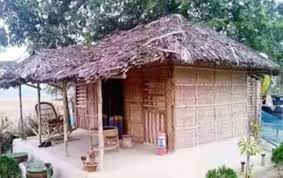 আরবি ১ম পত্র বই থেকে ৫ টি الفعل المثبت ও ৫ টি الفعل المنفي লিখে আনবে।